Dual Feedback Beta Derivation
Tim Green
Senior Analog Applications Engineers
Precision Analog Linear Applications
July 18, 2013
Beta Derivation for Dual FeedBACK
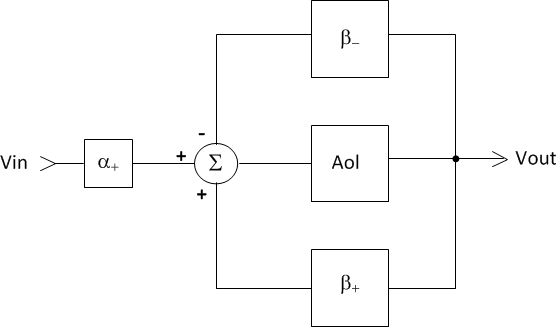